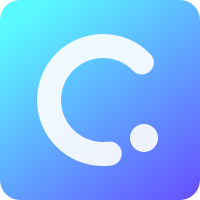 ClassPoint Whiteboard Background Examples
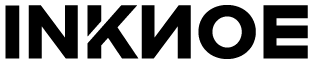 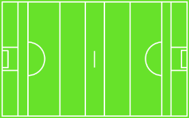 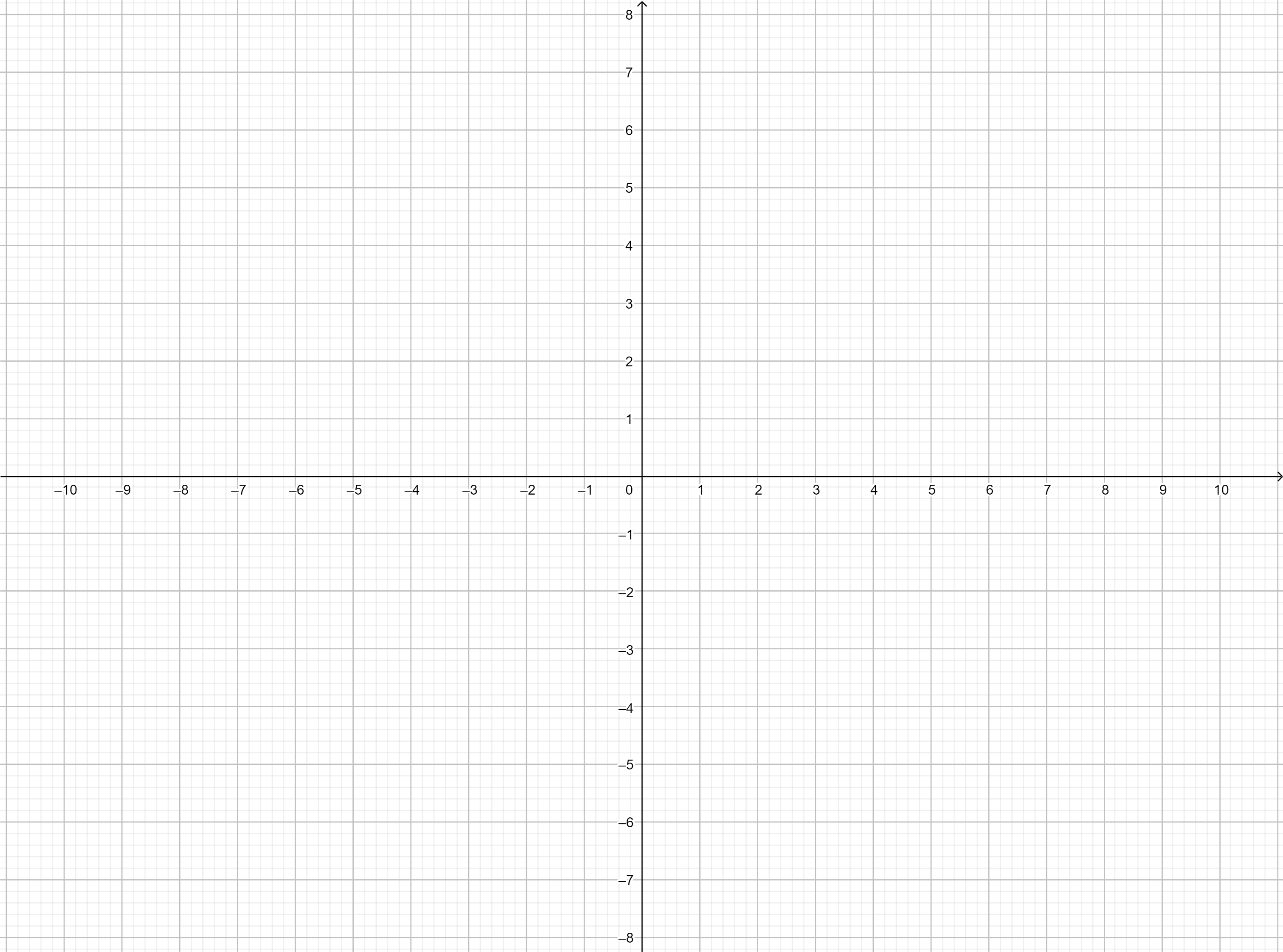 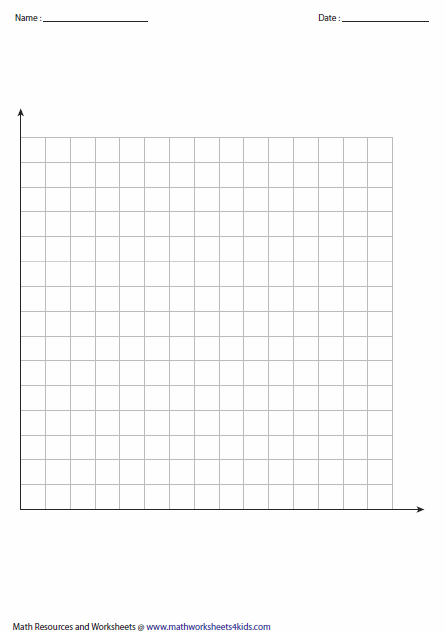 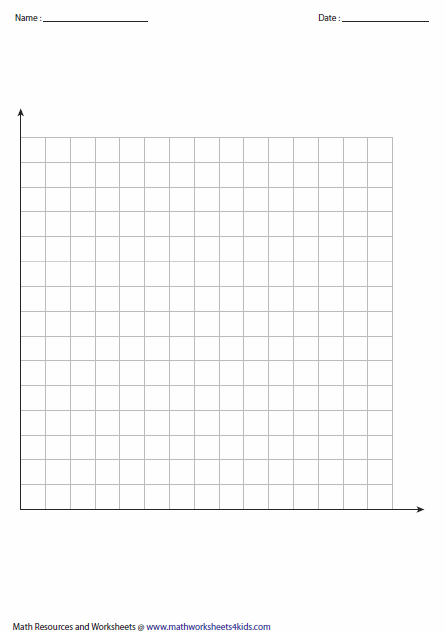 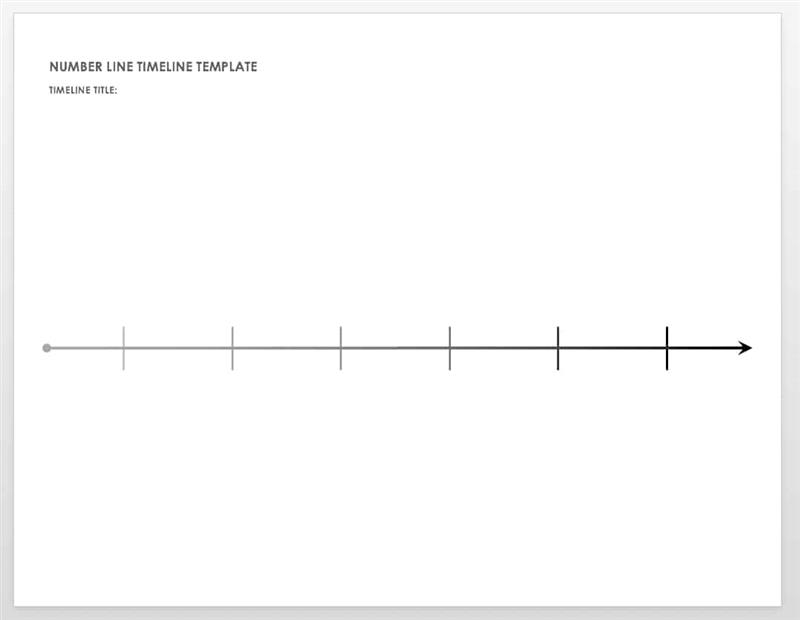 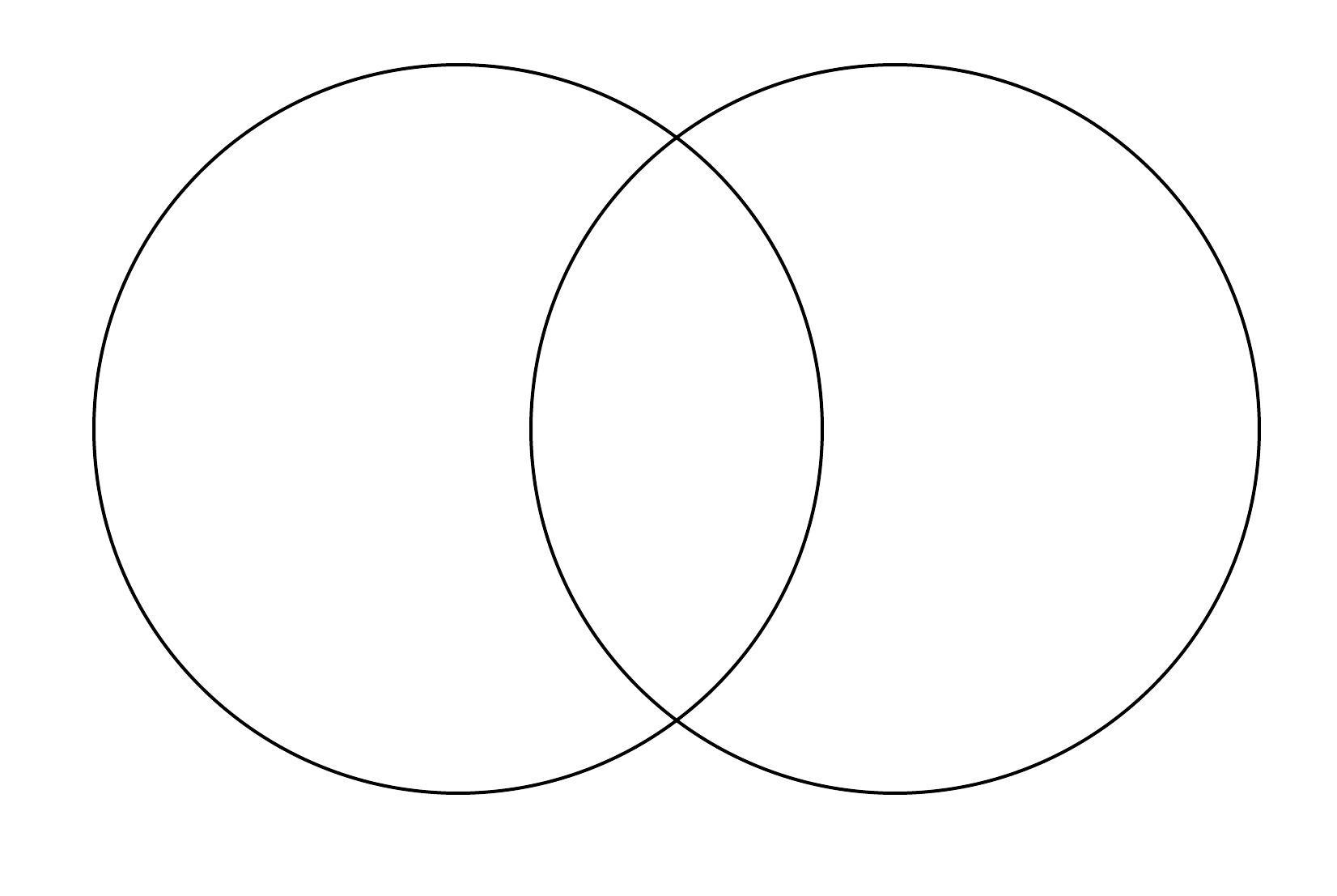 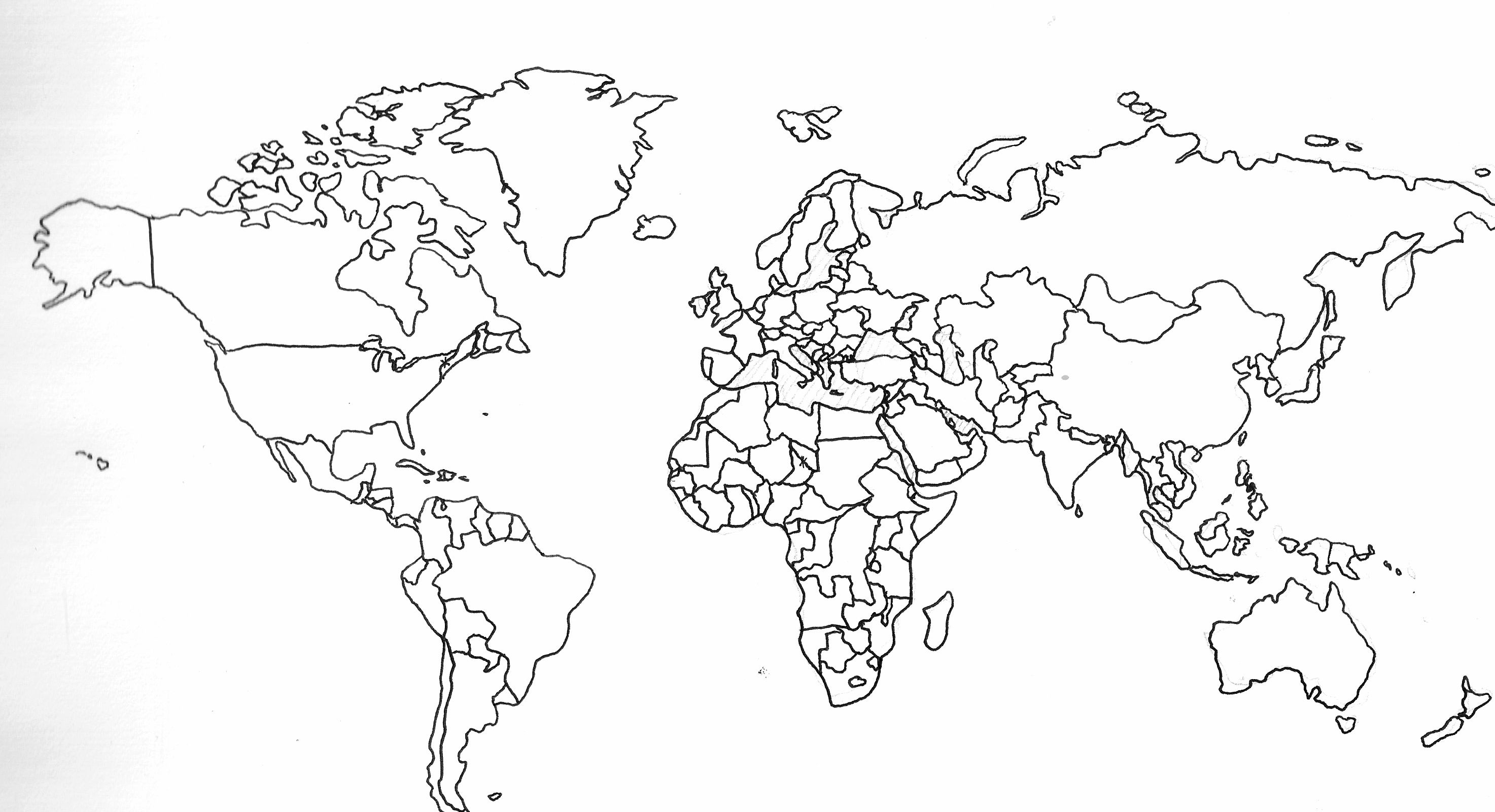 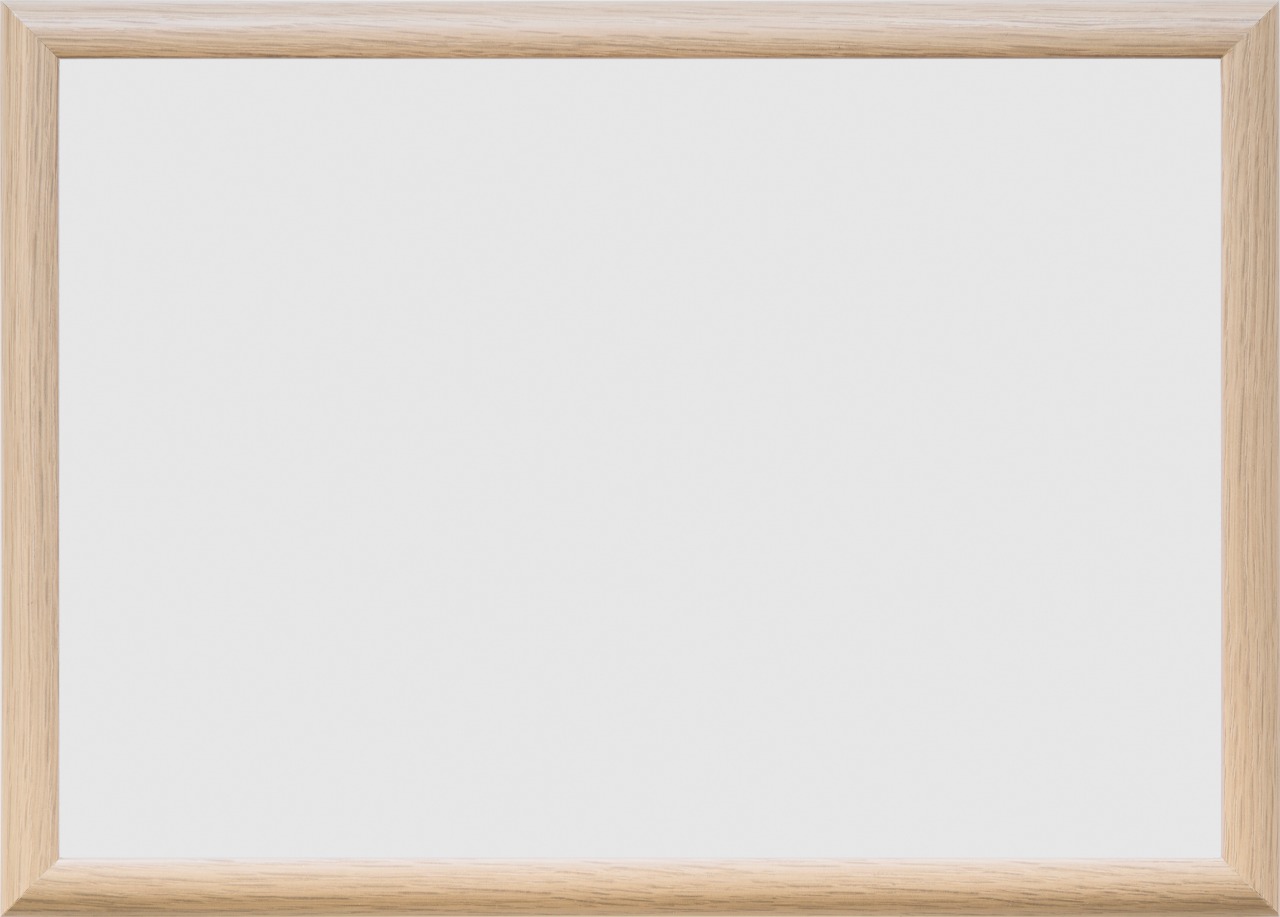 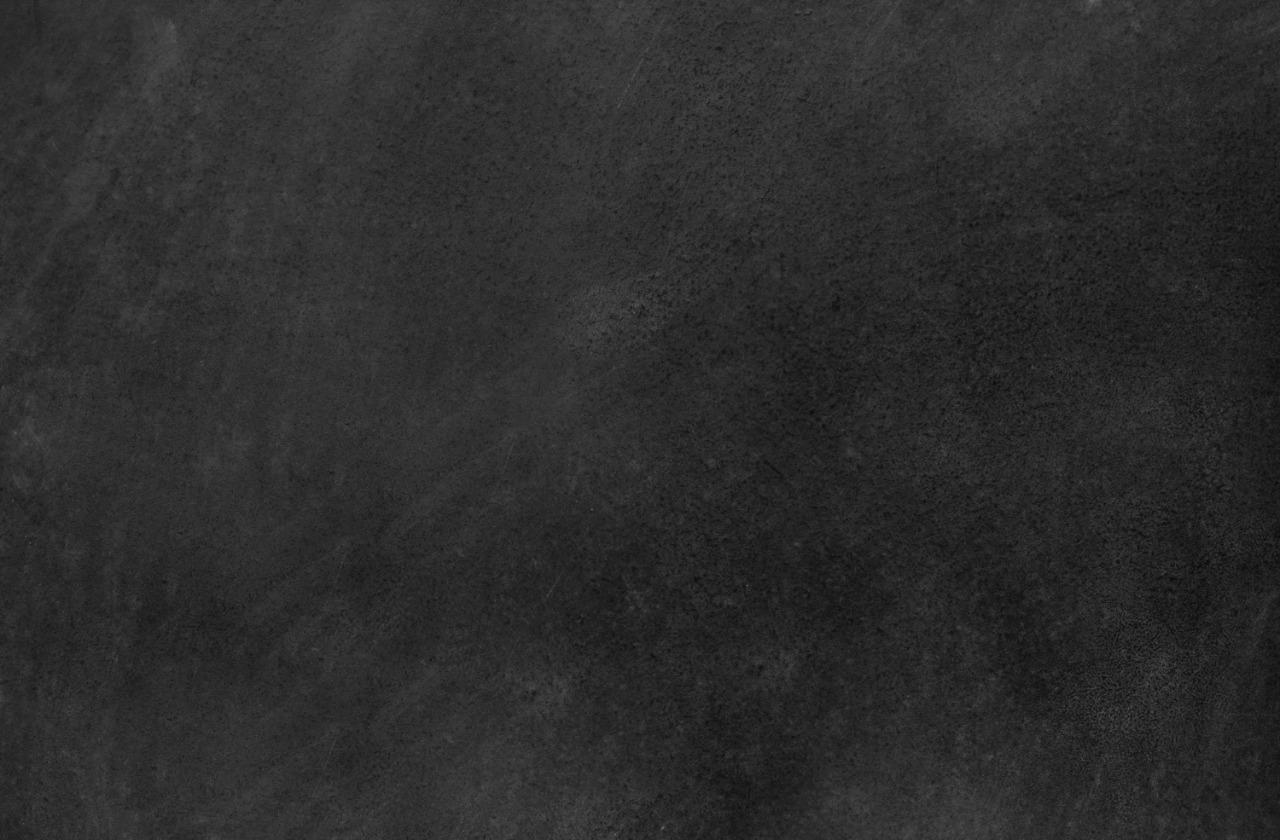 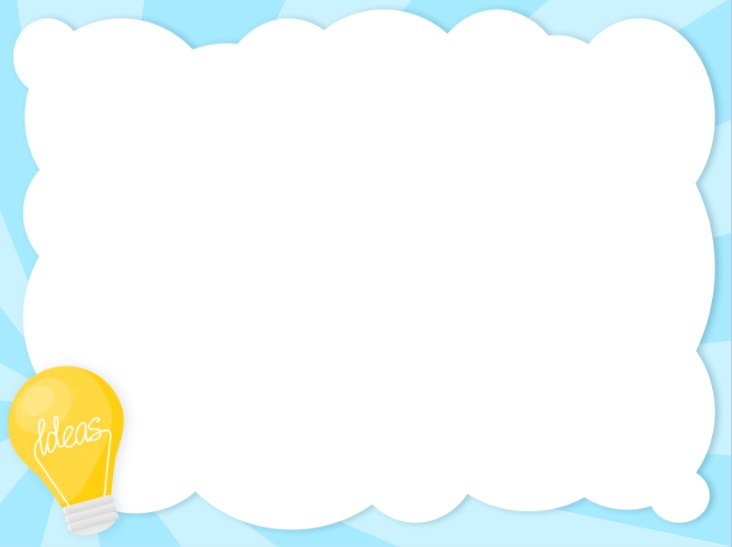 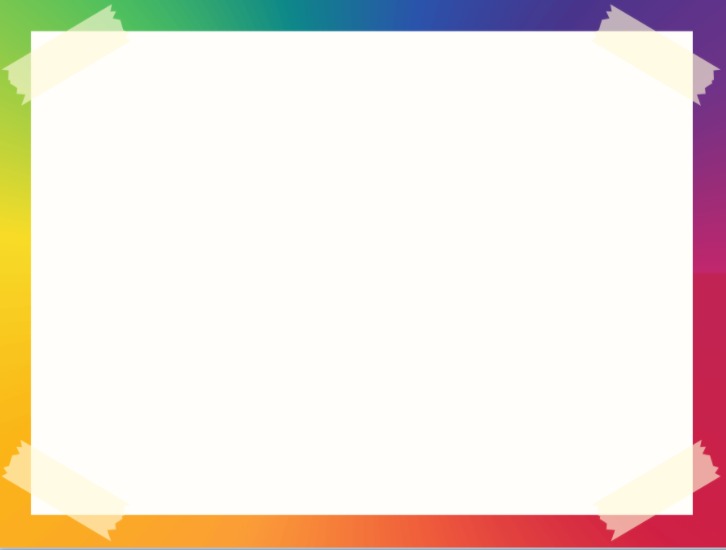 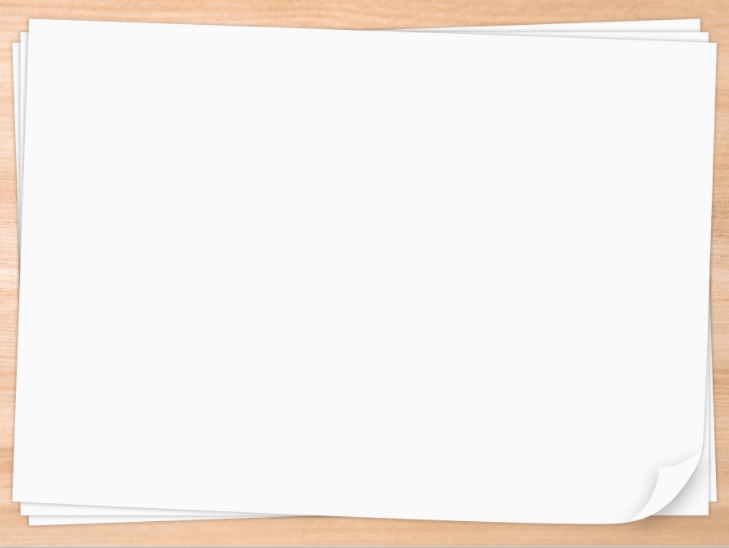 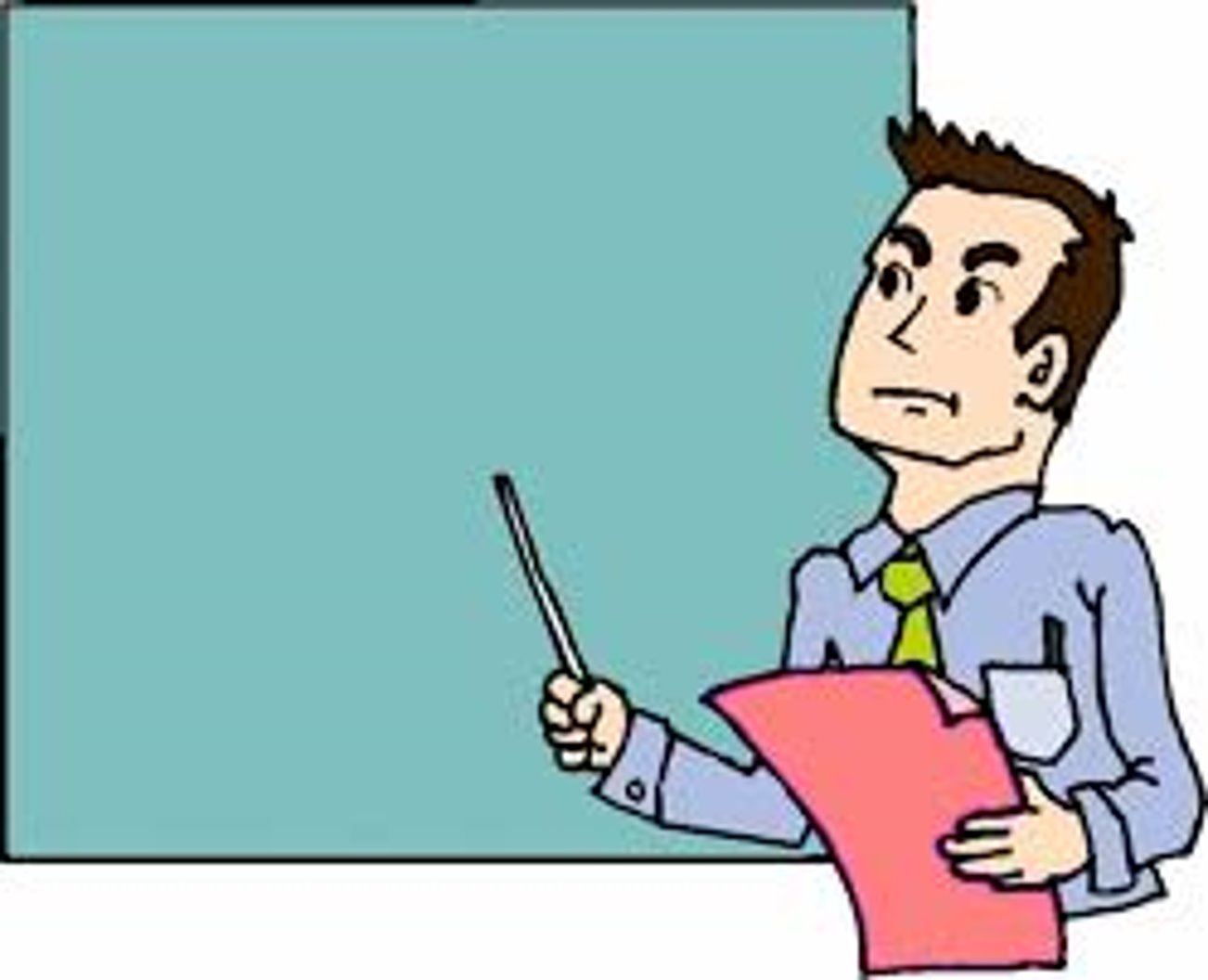 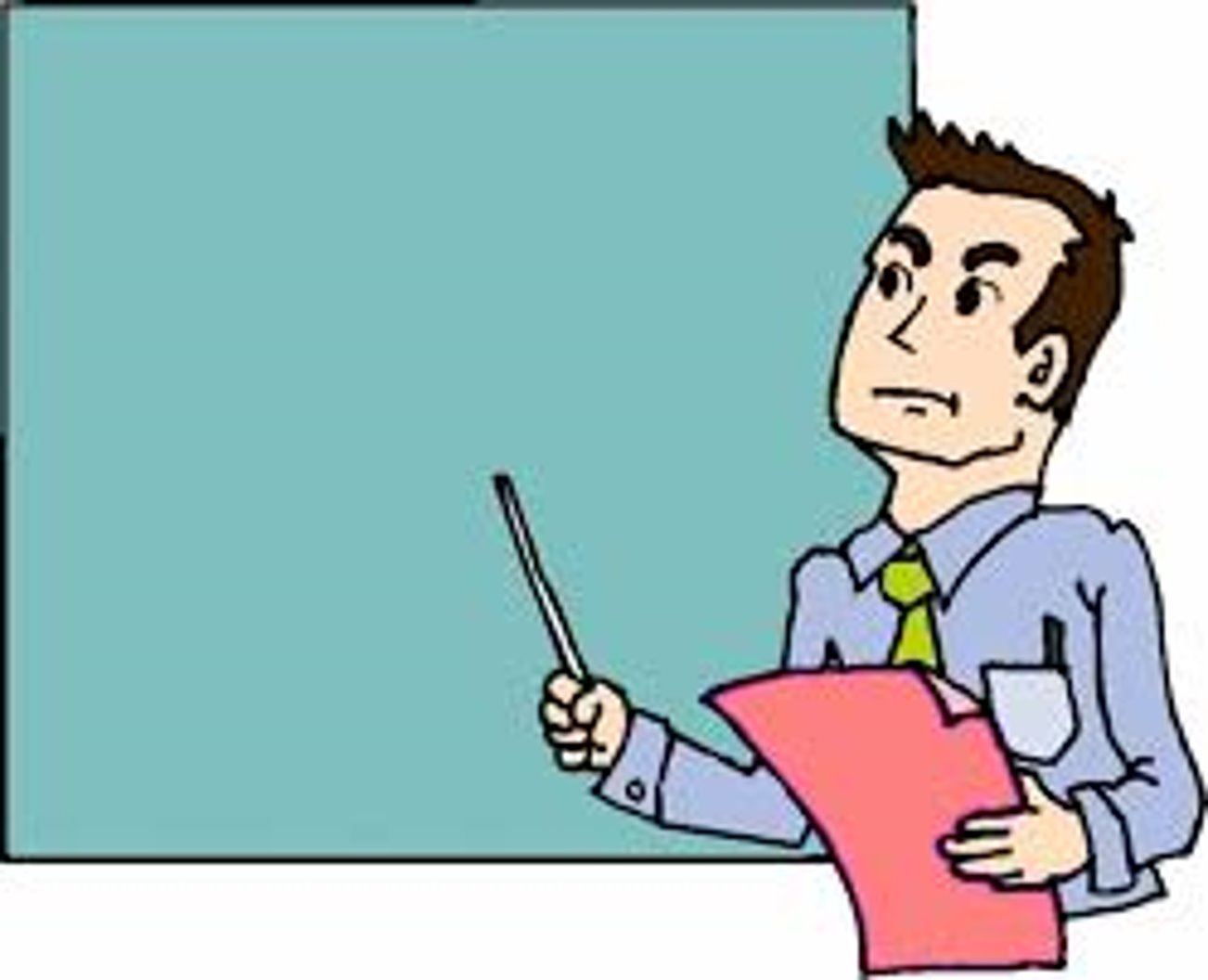 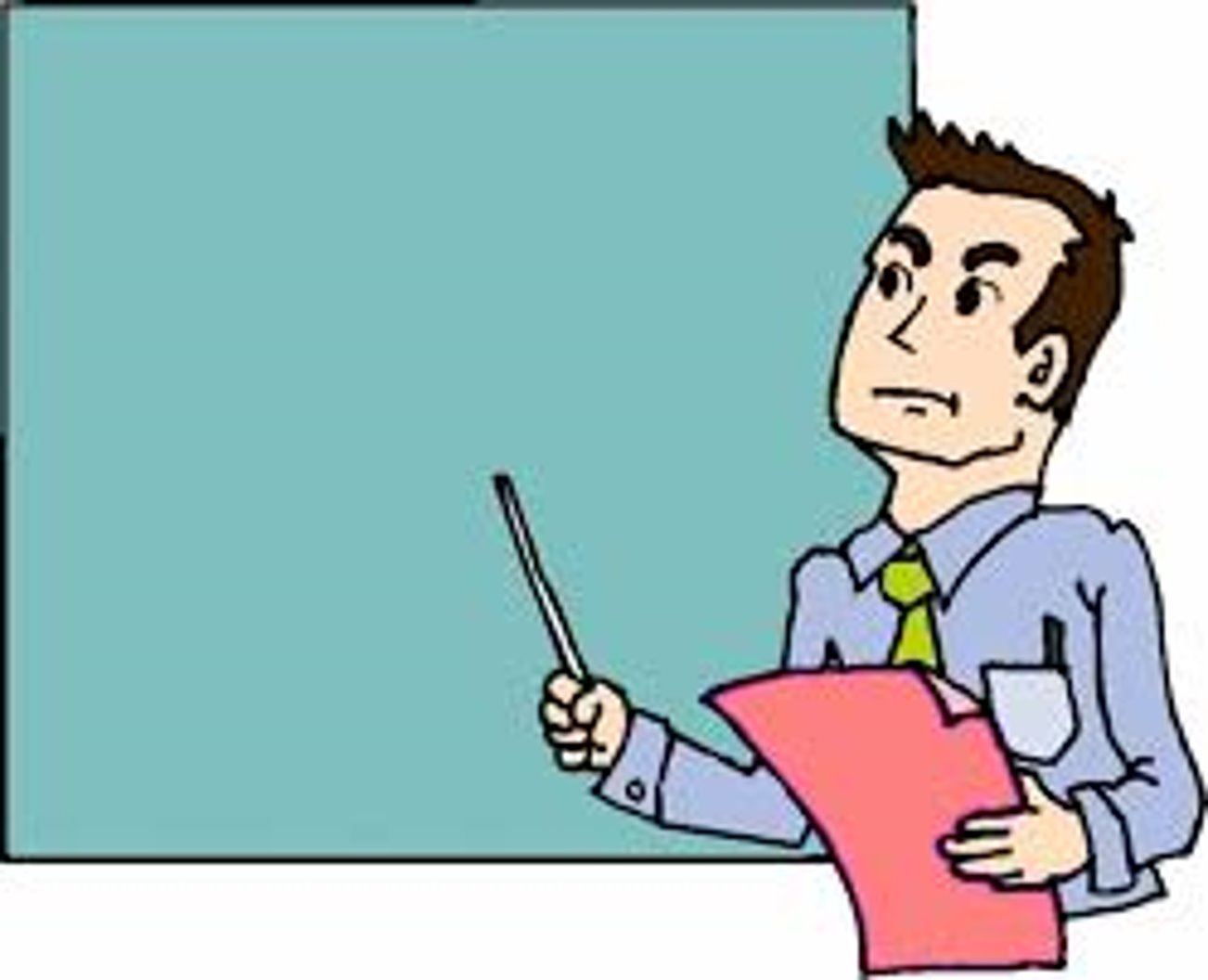